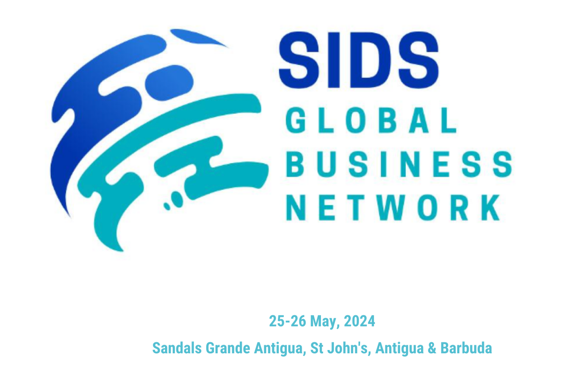 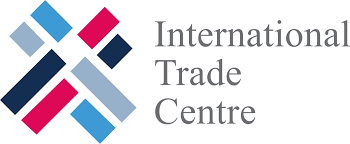 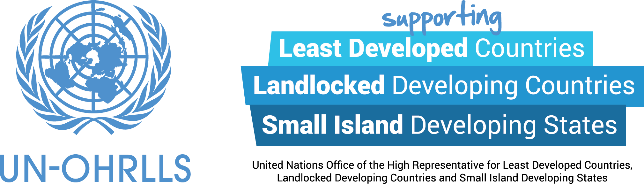 Webinar on Outcomes from the SIDS Global Business Network Forum 2024
‘Implementing the Private Sector Priorities in Support of the Antigua & Barbuda Agenda for SIDS’
6 November from 10-11.15 AM (New York time)
A public-private-community trust fund recommendation :
A Sport Tourism Development Fund for Youth and Community Engagement
Olivier Naria, Associate Professor, University of Réunion
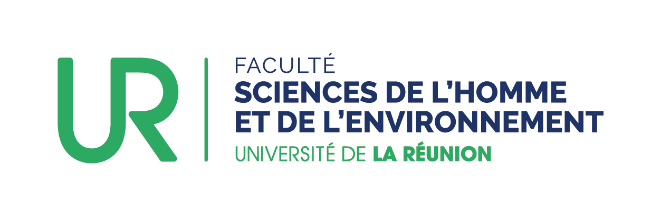 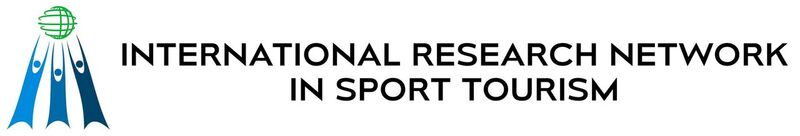 1-Key challenges and opportunities for a Sport Tourism Development Fund for Youth and Community Engagement
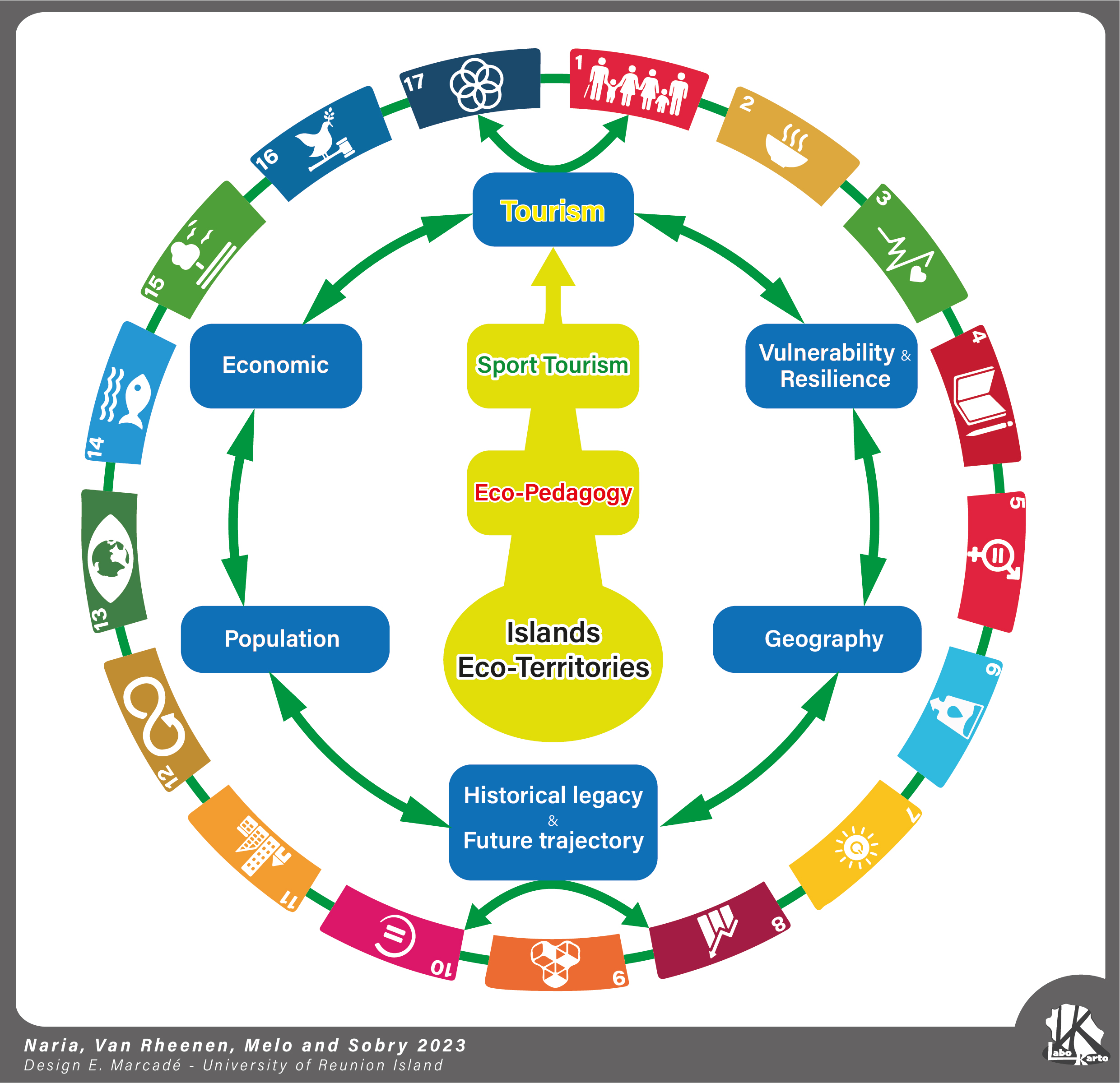 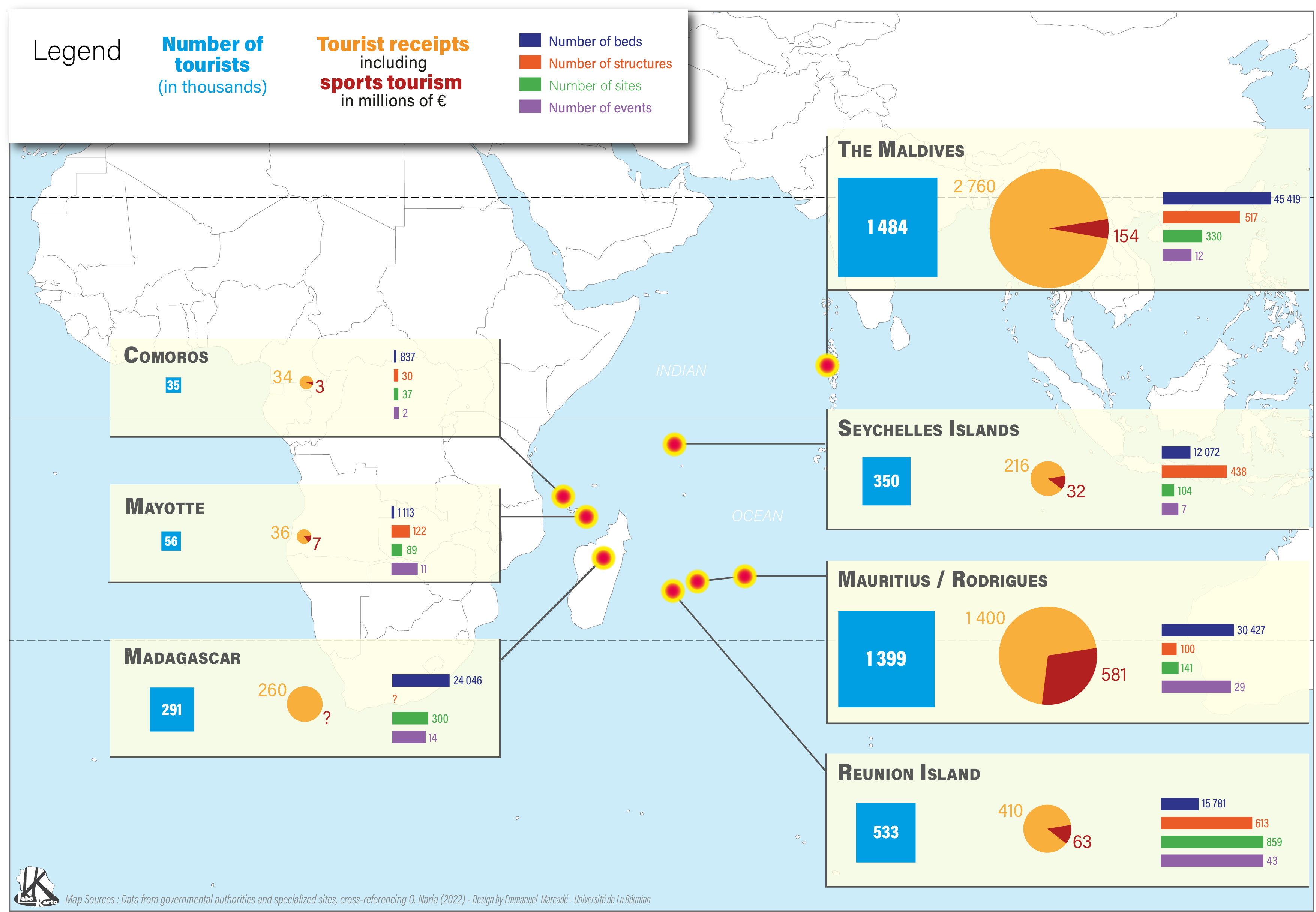 Research on sport tourism has globally ignored small islands destination (SIDS)
Sport tourism contribute to the emancipation of local communities, especially young people
Sport tourism foster inclusive economies to stimulate transformation and resilience
2- A Sport Tourism Development Fund for Youth and Community Engagement
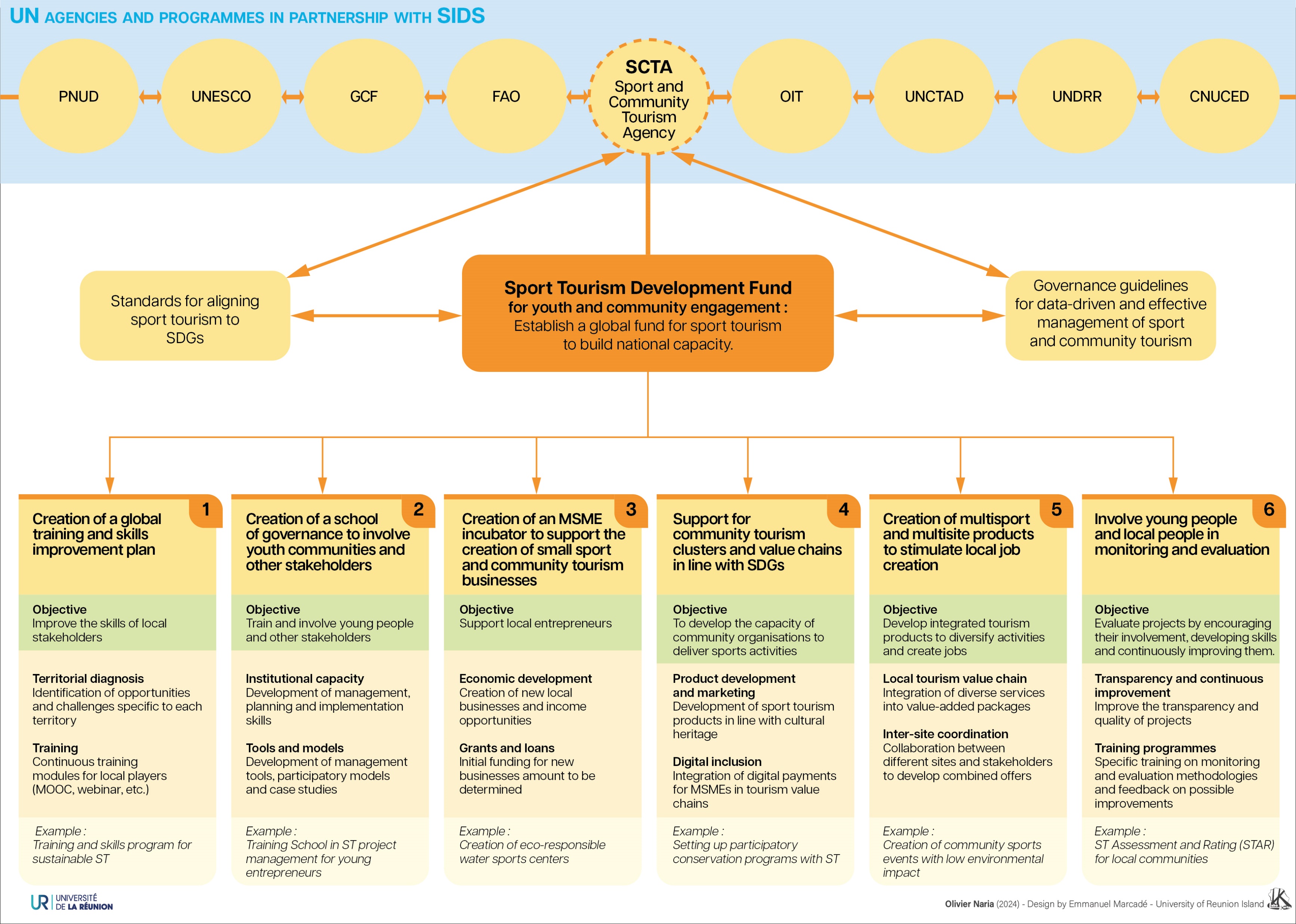 Bertrand, Hamilton, 2024 ; 
Van Rheenen and al, 2024.
3-Proposed timetable for implementation
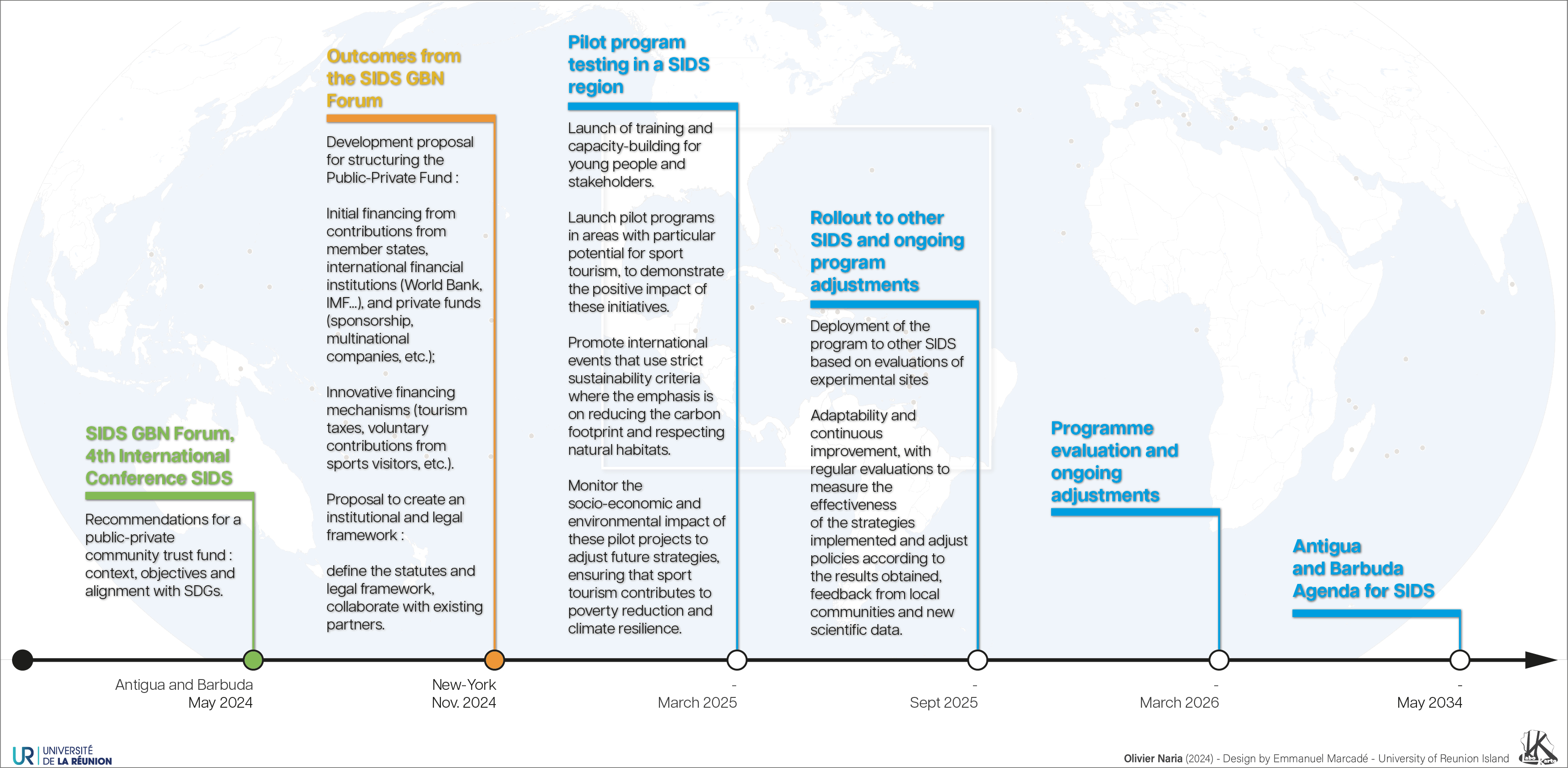 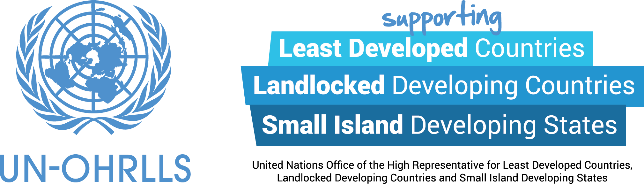 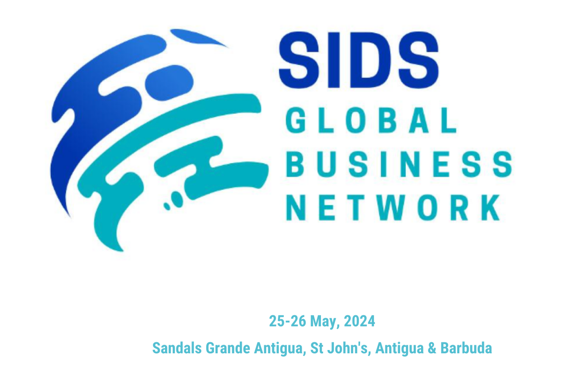 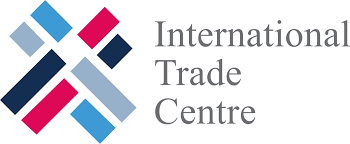 "The best way to predict the future is to create it."
Peter DRUCKER
THE END
Olivier NARIA
Associate Professor
University of Réunion Island 
IRNIST
olivier.naria@univ-reunion.fr
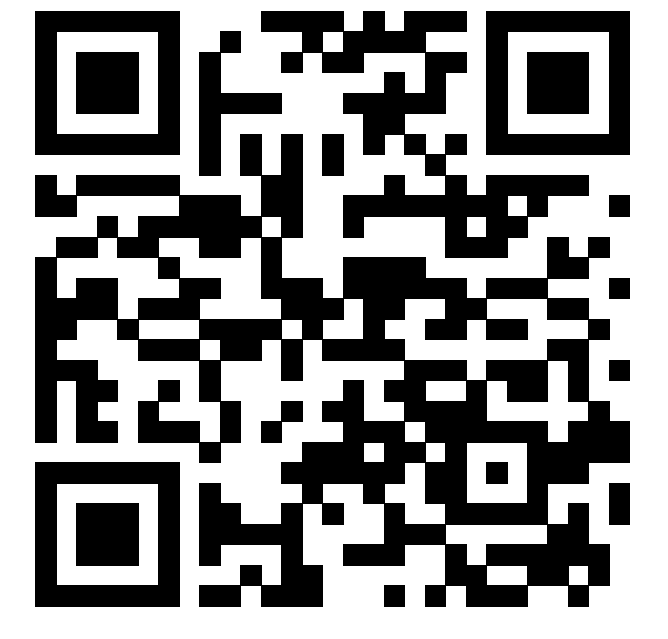 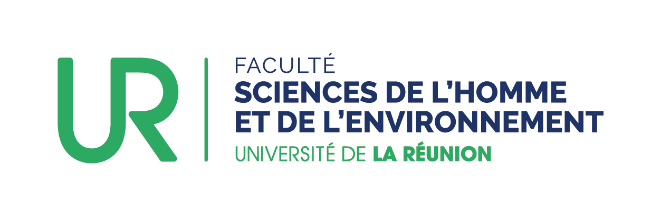 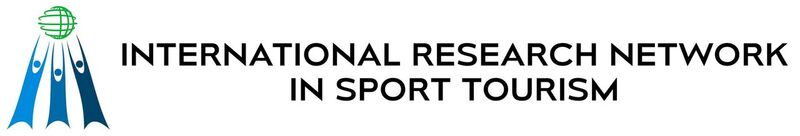